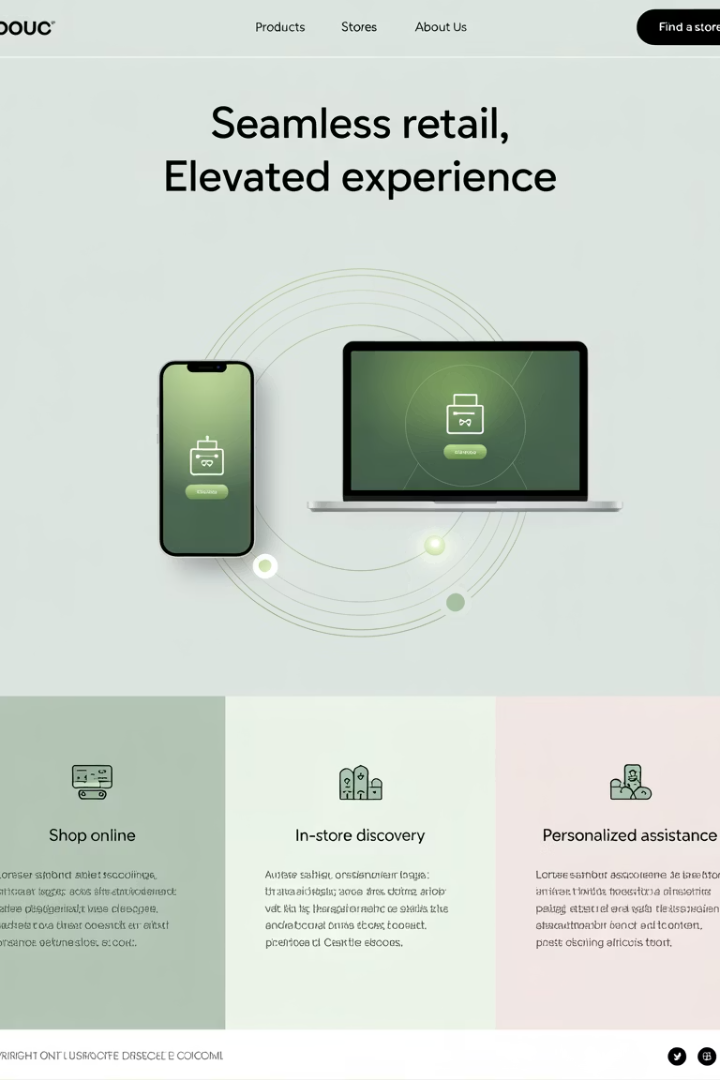 Managing Omnichannel E-Commerce Projects
In today's retail landscape, customers expect seamless experiences across every touchpoint. Project managers play a vital role in orchestrating the systems, departments, and touchpoints that make omnichannel commerce possible.
by Kimberly Wiethoff
kW
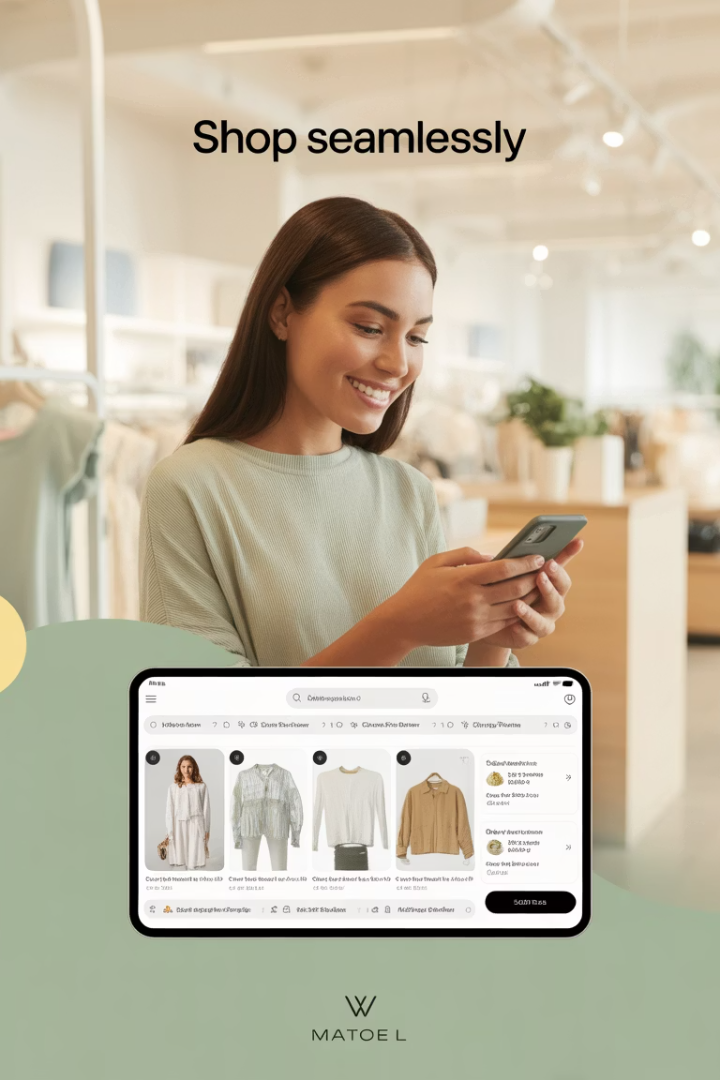 What is Omnichannel E-Commerce?
Consistent Experience
Connected Data
Provides integrated customer experience across all sales channels.
Ensures information flows between systems for a fluid customer journey.
Multiple Touchpoints
Integrates web, mobile, physical stores, marketplaces, and social media.
Omnichannel vs. Multichannel
Multichannel
Omnichannel
Each channel operates independently.
All channels are integrated.
Customer data stays within each channel.
Data flows freely between systems.
Disjointed customer experience.
Seamless customer journey.
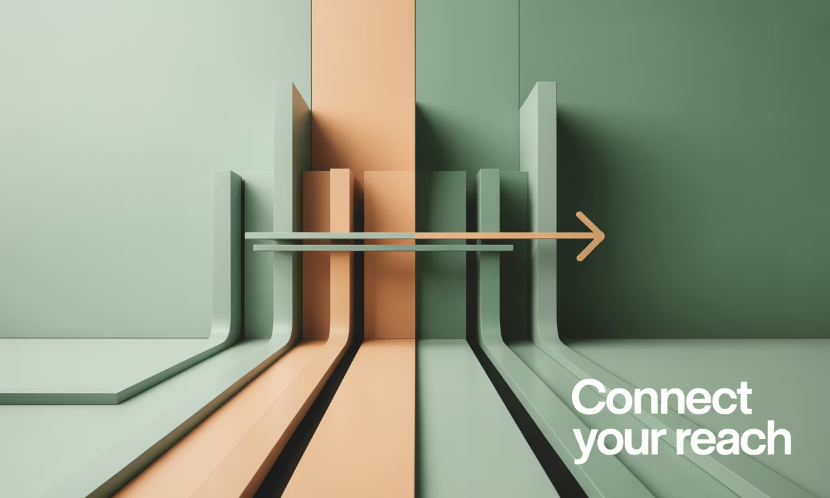 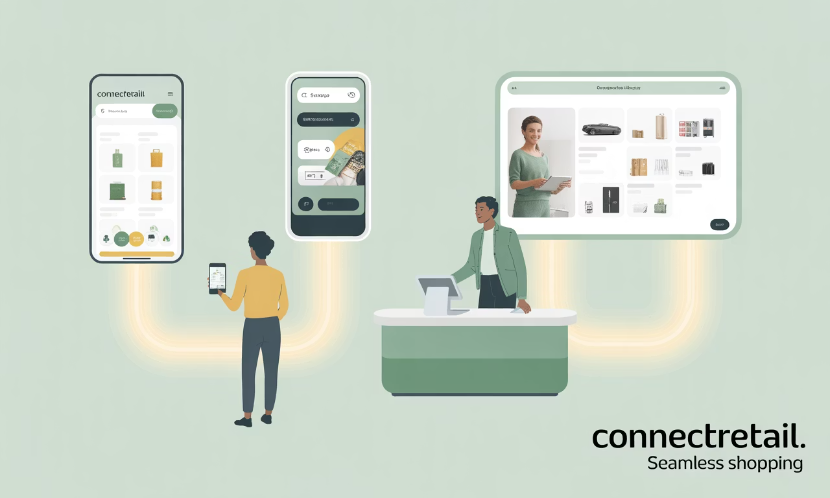 Data Silos Challenge
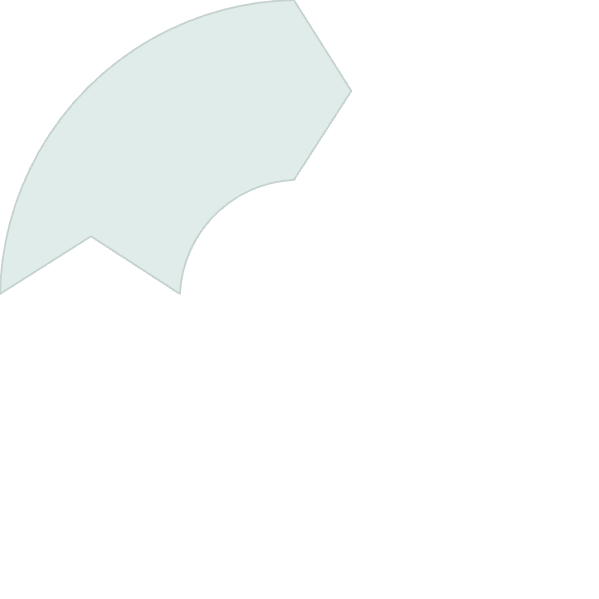 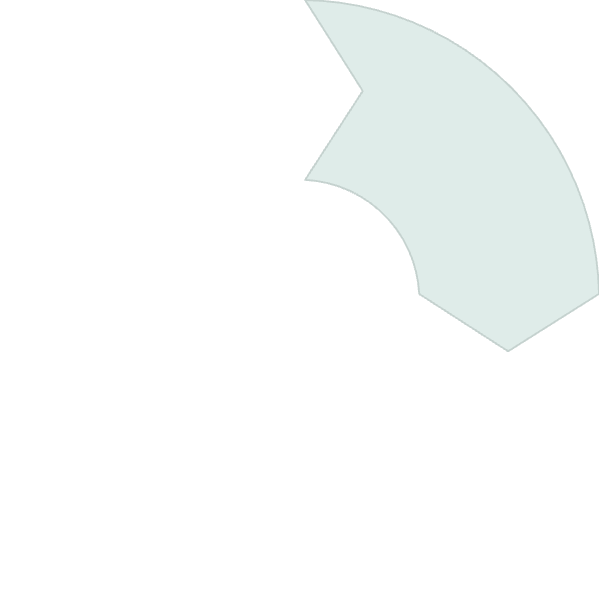 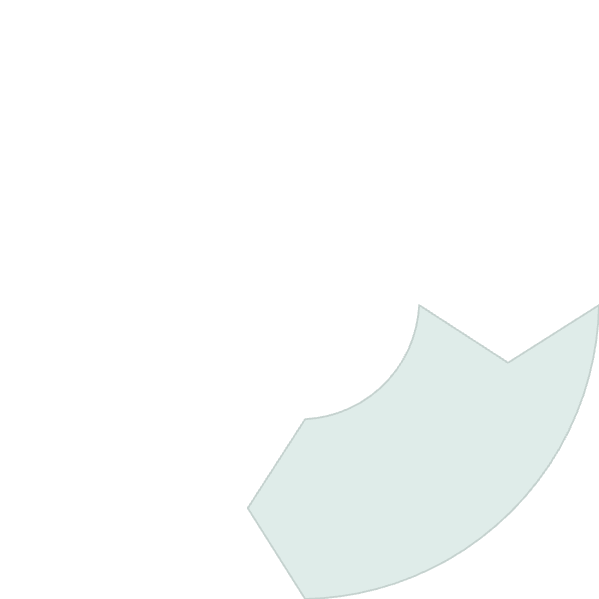 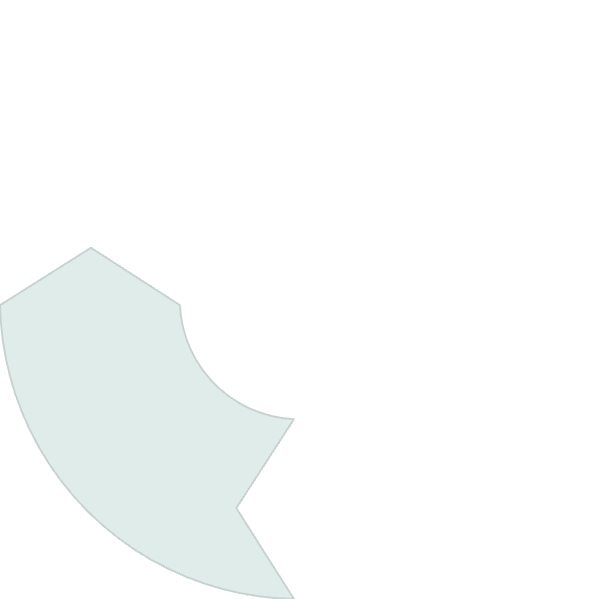 Customer Data
Product Data
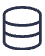 Purchase history, preferences, and contact information.
Pricing, descriptions, and availability across channels.
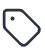 Integration
Inventory Data
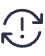 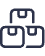 Connecting POS, ERP, CMS, and CRM systems.
Stock levels across warehouses and stores.
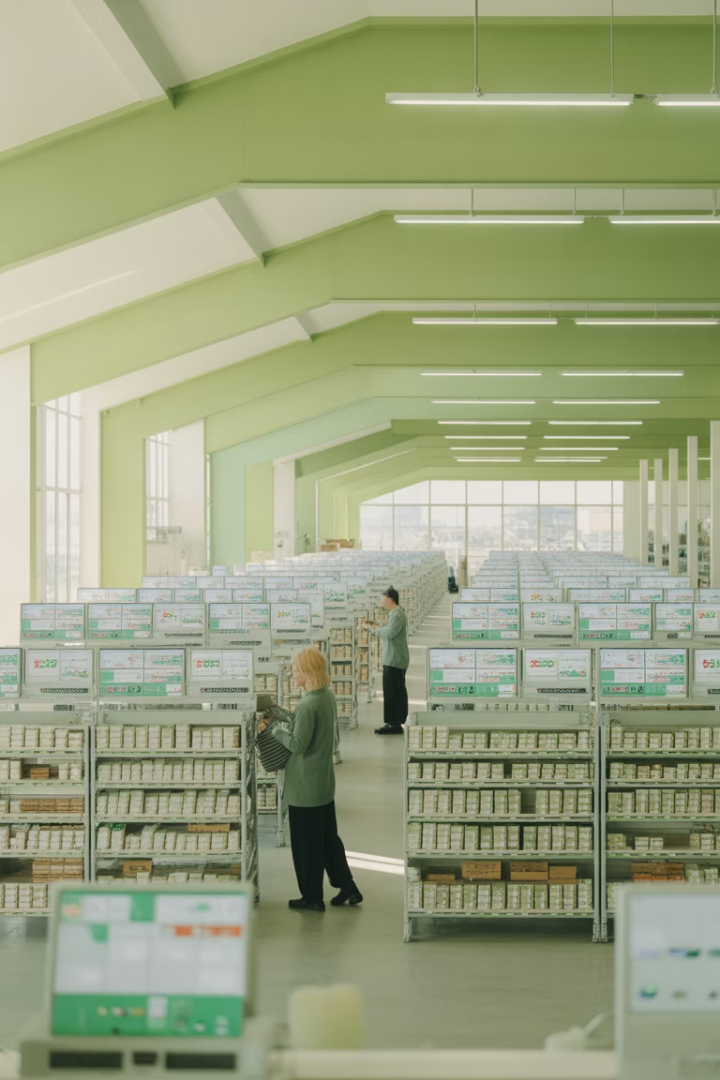 Inventory and Fulfillment Complexity
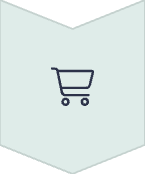 Online Purchase
Customer orders through website or app.
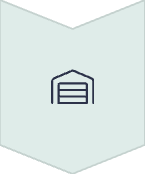 Fulfillment Options
Ship from warehouse, store, or third-party.
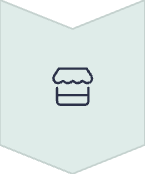 Pickup Options
In-store, curbside, or locker pickup.
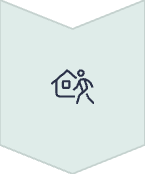 Return Options
Mail back or return to any store.
Brand Consistency Challenge
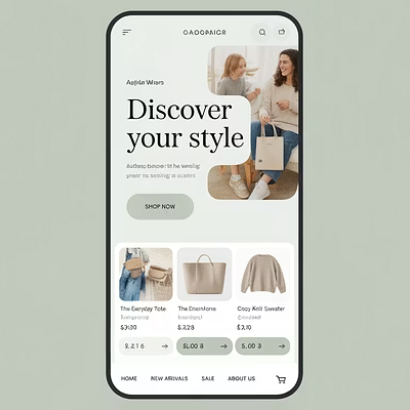 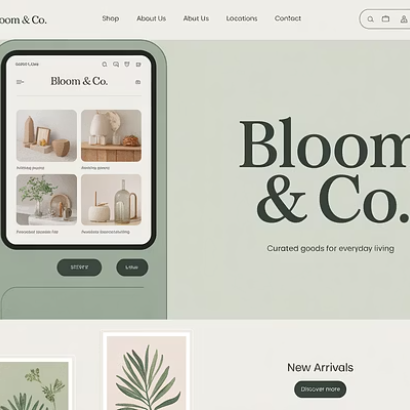 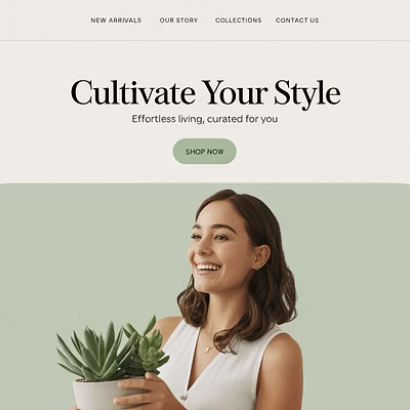 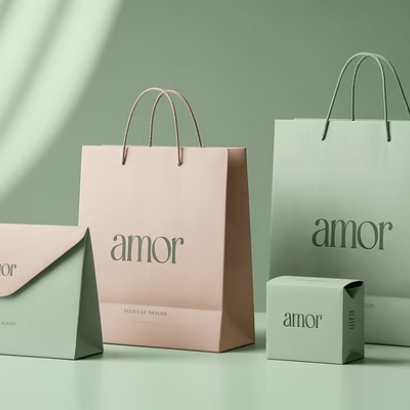 Marketing and design teams must deliver cohesive experiences across email, SMS, web, and physical environments. Without centralized oversight, brand messaging becomes inconsistent.
Cross-Functional Collaboration
IT
Ensures systems integration and data flow.
Marketing
Logistics
Creates consistent messaging across channels.
Coordinates inventory and fulfillment.
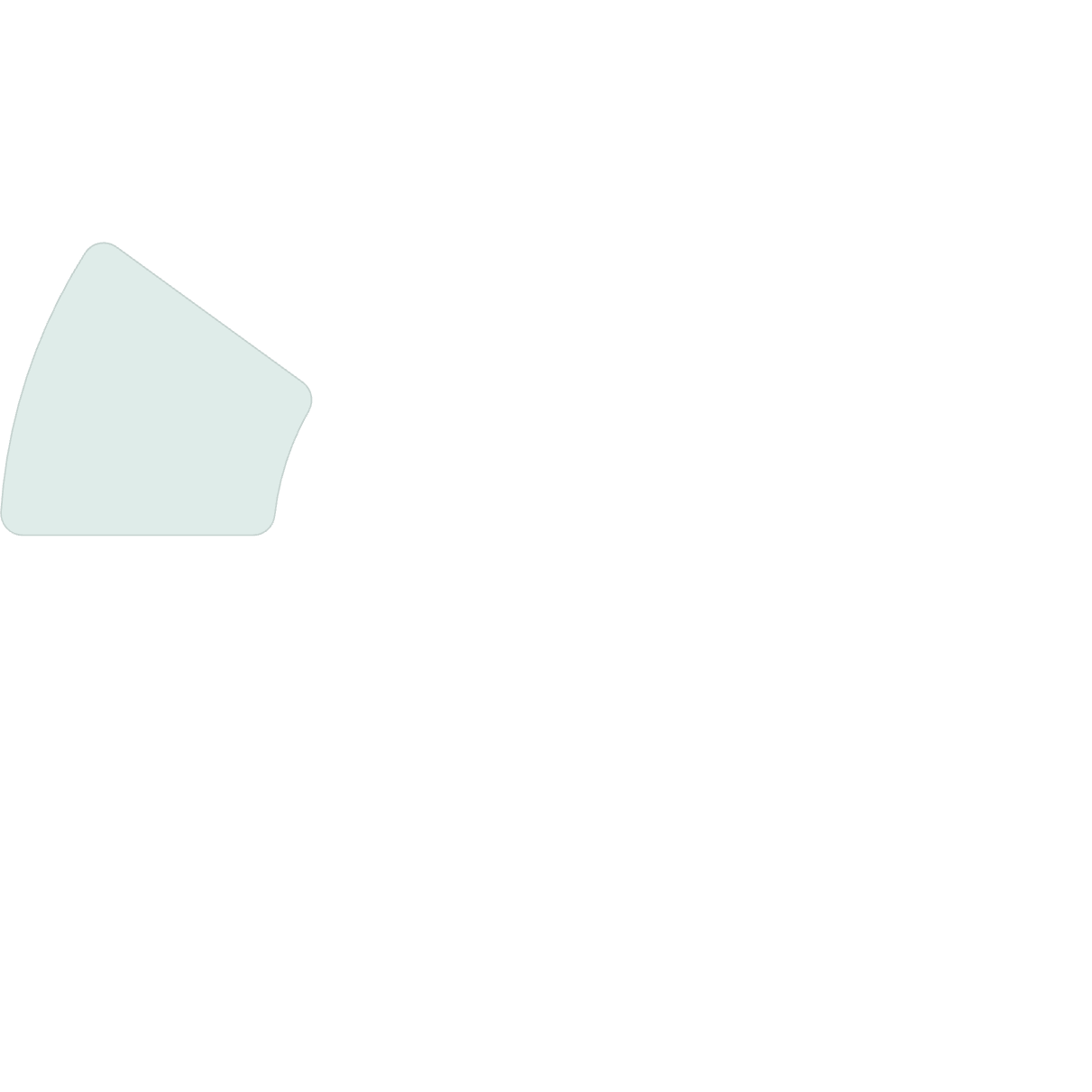 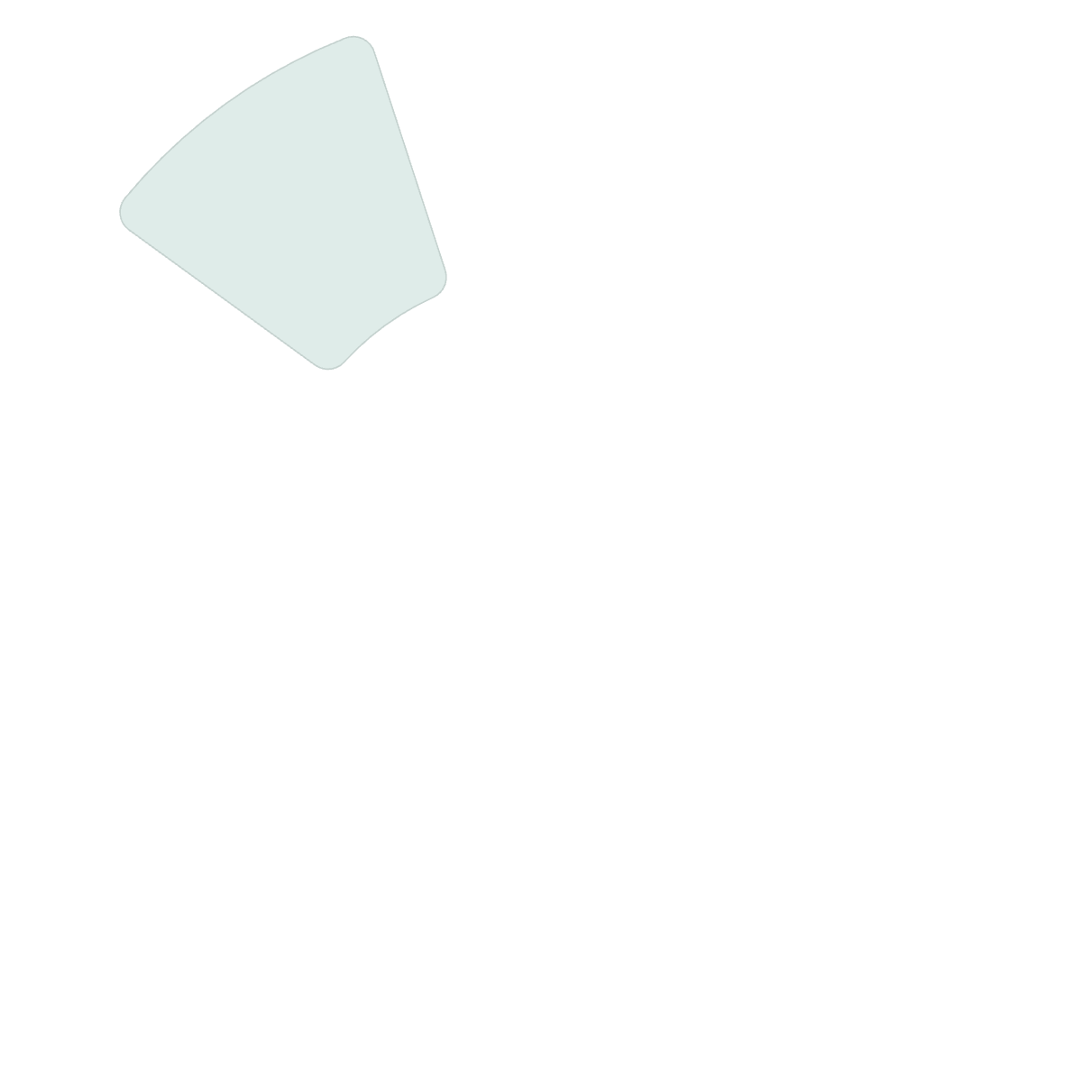 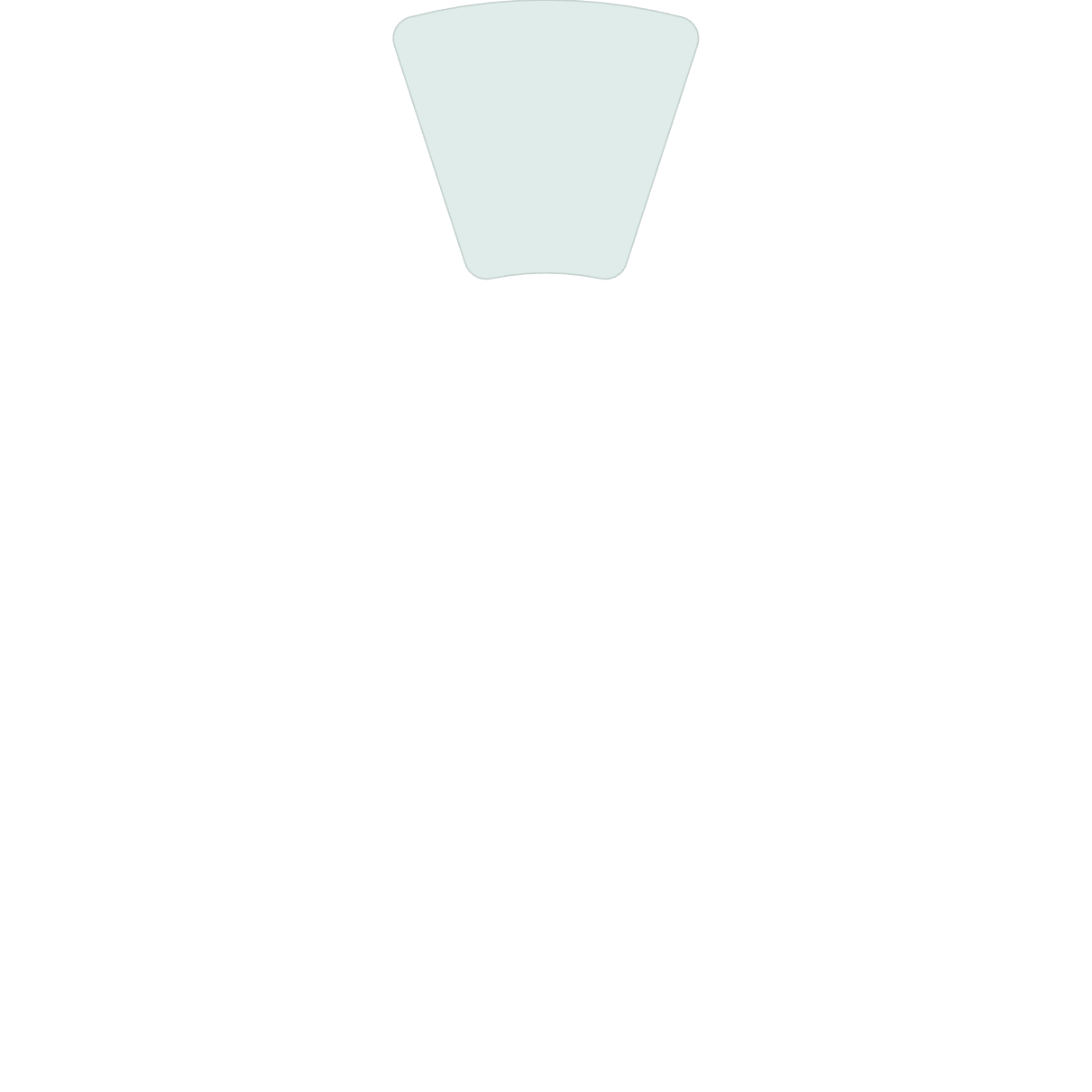 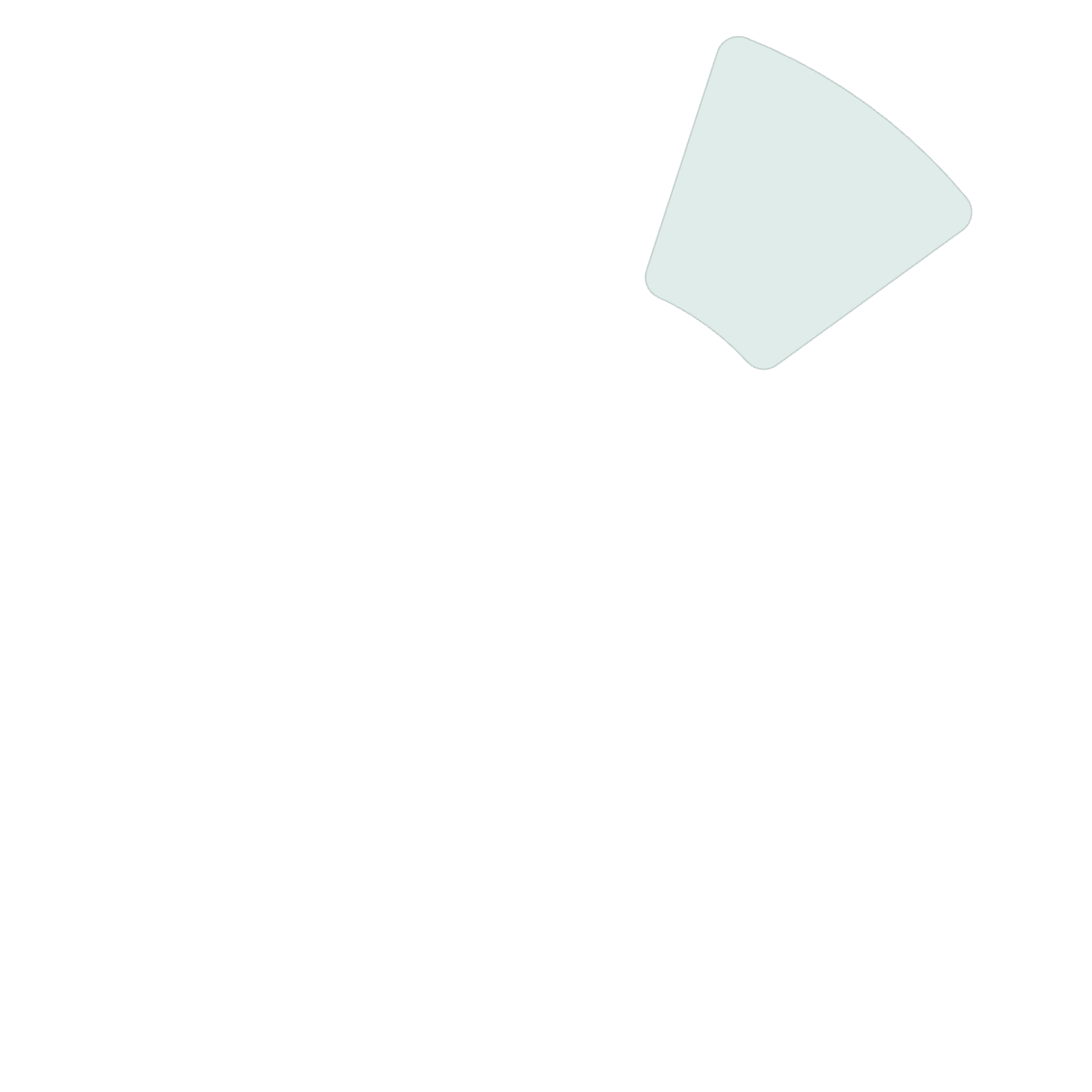 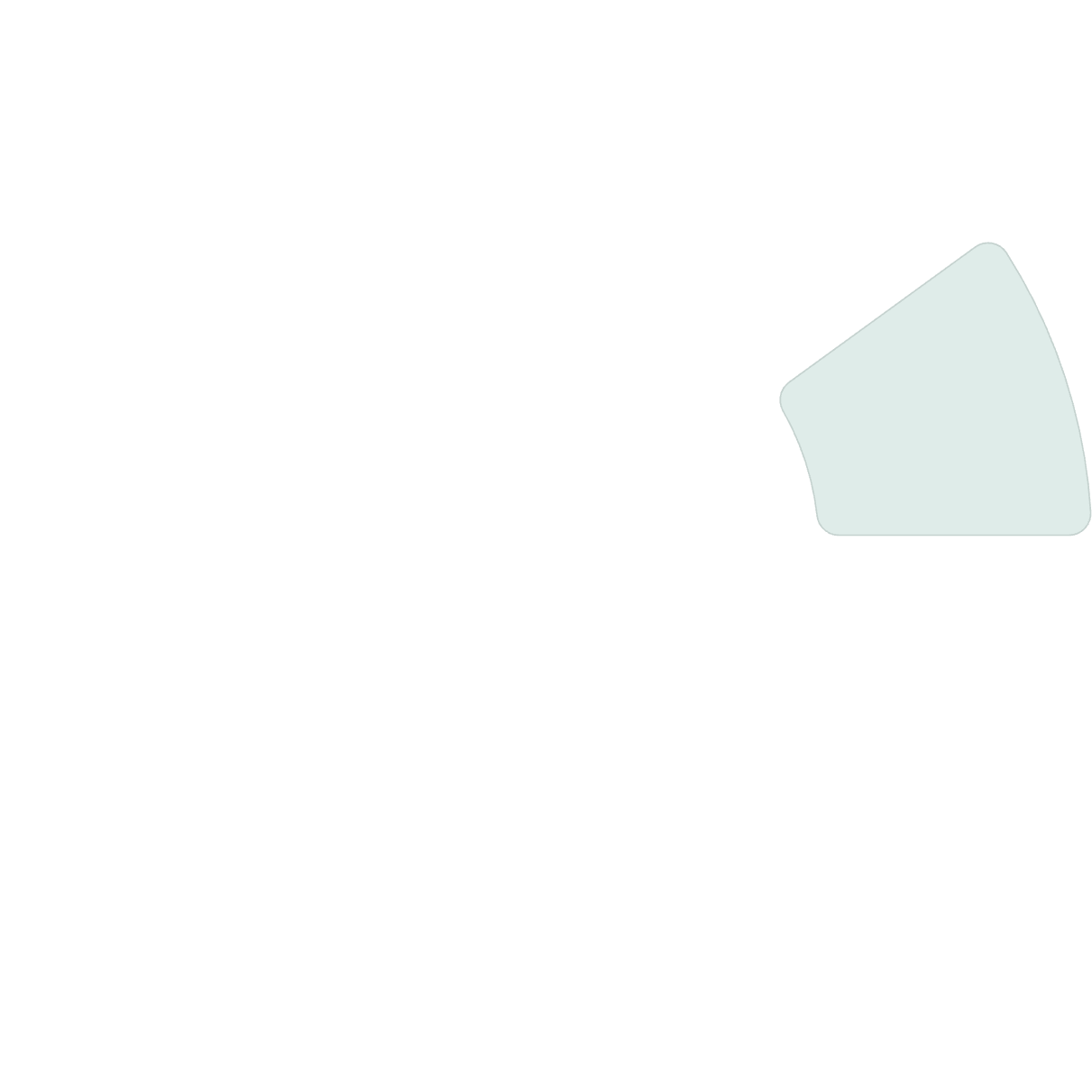 Sales
Customer Service
Manages transactions and customer relationships.
Provides support across all channels.
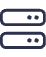 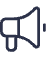 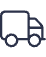 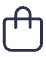 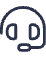 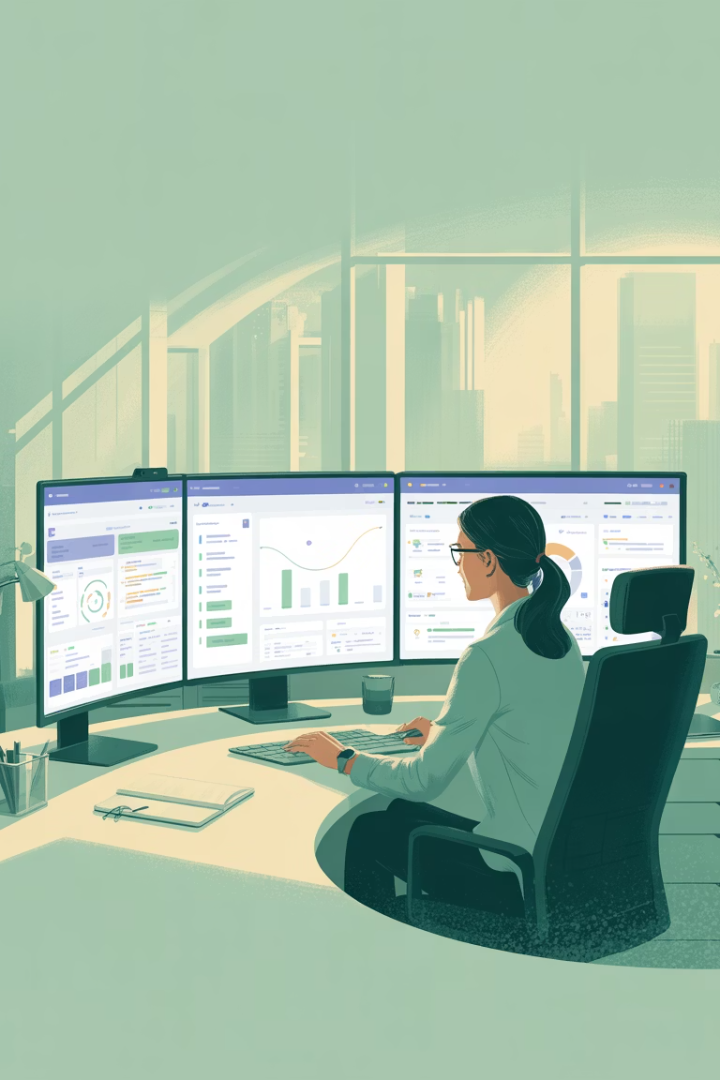 Essential Omnichannel PM Tools
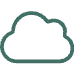 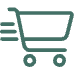 Salesforce Commerce Cloud
Shopify Plus
Supports omnichannel features like POS and marketplace integrations.
Unifies customer journey across web, mobile, social, and in-store.
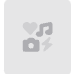 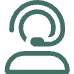 NetSuite ERP
Zendesk/Gorgias
Centralizes finance, inventory, and order management.
Integrates customer service across multiple channels.
Project Management Tools
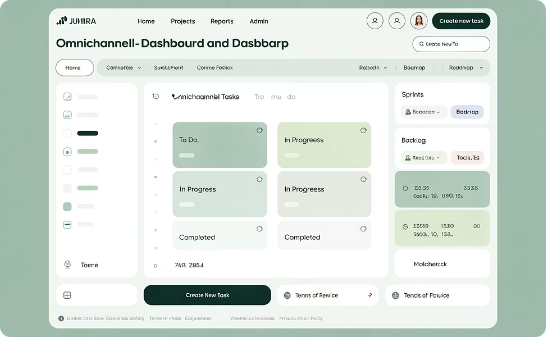 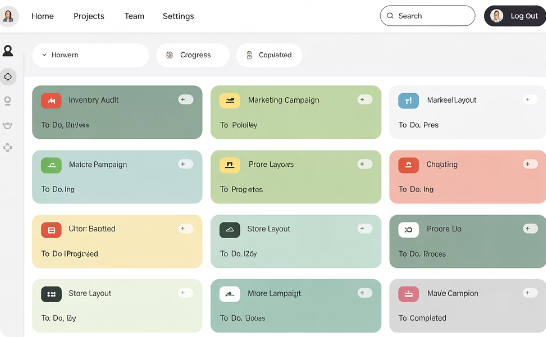 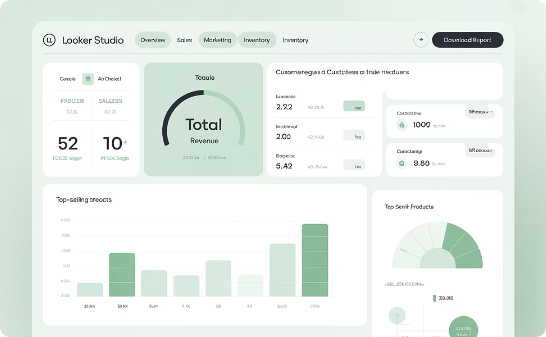 Jira
Trello
Looker Studio
Tracks complex workflows and dependencies across teams.
Visual task management for cross-functional collaboration.
Builds centralized dashboards to monitor cross-channel KPIs.
Customer Journey Mapping
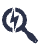 Discovery
Customer researches products on social media and website.
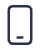 Consideration
Browses on mobile app, saves items to wishlist.
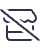 Purchase
Visits store to try product, completes purchase.
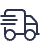 Fulfillment
Chooses delivery or pickup option.
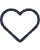 Loyalty
Receives personalized offers, makes repeat purchases.
Agile for Omnichannel Projects
MVP Release
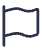 Launch core functionality across primary channels.
Measure & Learn
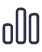 Gather customer feedback and performance data.
Iterate & Improve
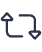 Enhance features based on insights.
Scale & Optimize
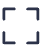 Expand to additional channels and use cases.
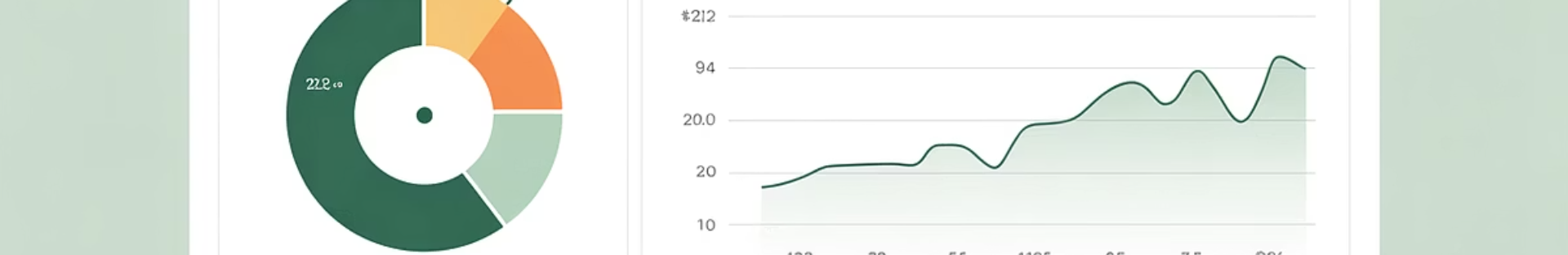 Omnichannel KPIs to Monitor
98%
85%
Inventory Accuracy
Order Fulfillment
Consistency between reported and actual stock levels.
Orders delivered on time and accurately.
3.2
24%
Channel Crossover
BOPIS Adoption
Average channels used per customer journey.
Percentage of online orders picked up in-store.
Keys to Omnichannel Success
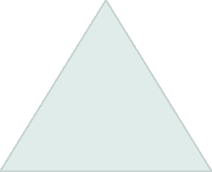 Customer-Centric Experience
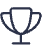 Seamless journey that builds trust and loyalty.
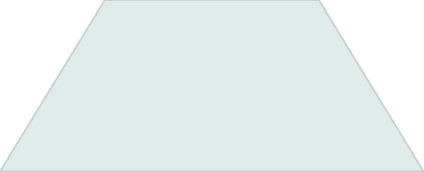 Cross-Functional Collaboration
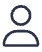 Aligned teams with clear ownership and communication.
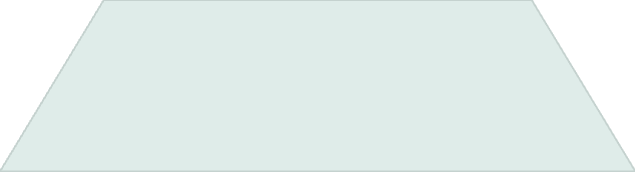 Integrated Systems
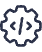 Connected platforms sharing real-time data.
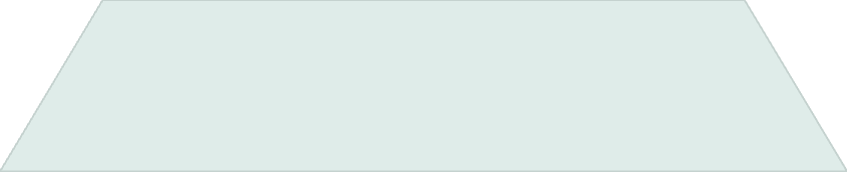 Measurable Outcomes
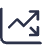 Clear KPIs tracking business value and efficiency.
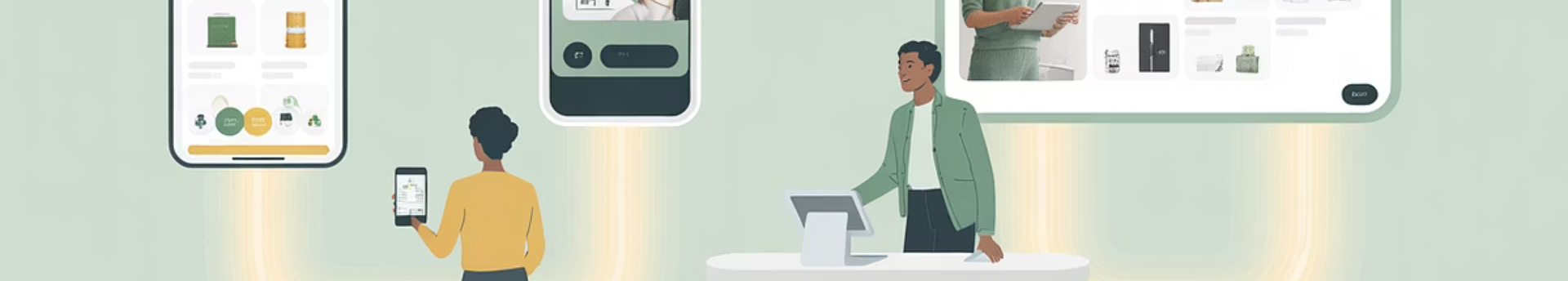 Final Thoughts
Omnichannel e-commerce isn't just a buzzword—it's a competitive necessity. As a project manager, your role is to connect the dots between platforms, people, and processes. That means more than just managing timelines. It means building an experience that earns customer trust, supports operational efficiency, and delivers measurable business value.
With the right tools, a clear plan, and cross-functional collaboration, you can successfully lead complex omnichannel initiatives and set your organization up for long-term success.
To stay competitive in today's retail landscape, e-commerce leaders need to embrace seamless customer experiences across platforms. This blog explores how project managers can lead complex omnichannel initiatives with the right tools, strategies, and KPIs.